Information for Group Leaders/Leaders in Charge
How to endorse an application for adult membership in ScoutLink:
A1 and A2 forms
Log into ScoutLink 
at https://scoutlink.nswscouts.com.au
2. Choose ScoutLink menu on the left, then click Applications
As a Group Leader/Leader in Charge, you will receive an email letting you know that an applicant’s details are ready for approval in ScoutLink. To endorse this applicant, follow these instructions:
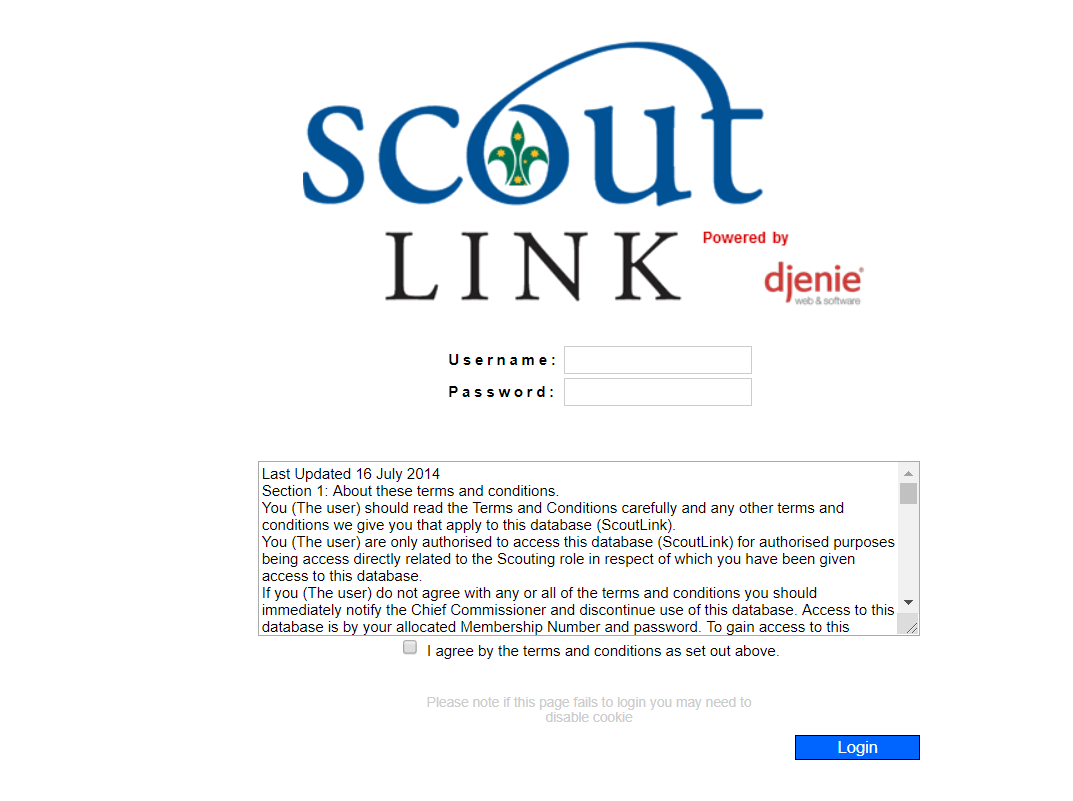 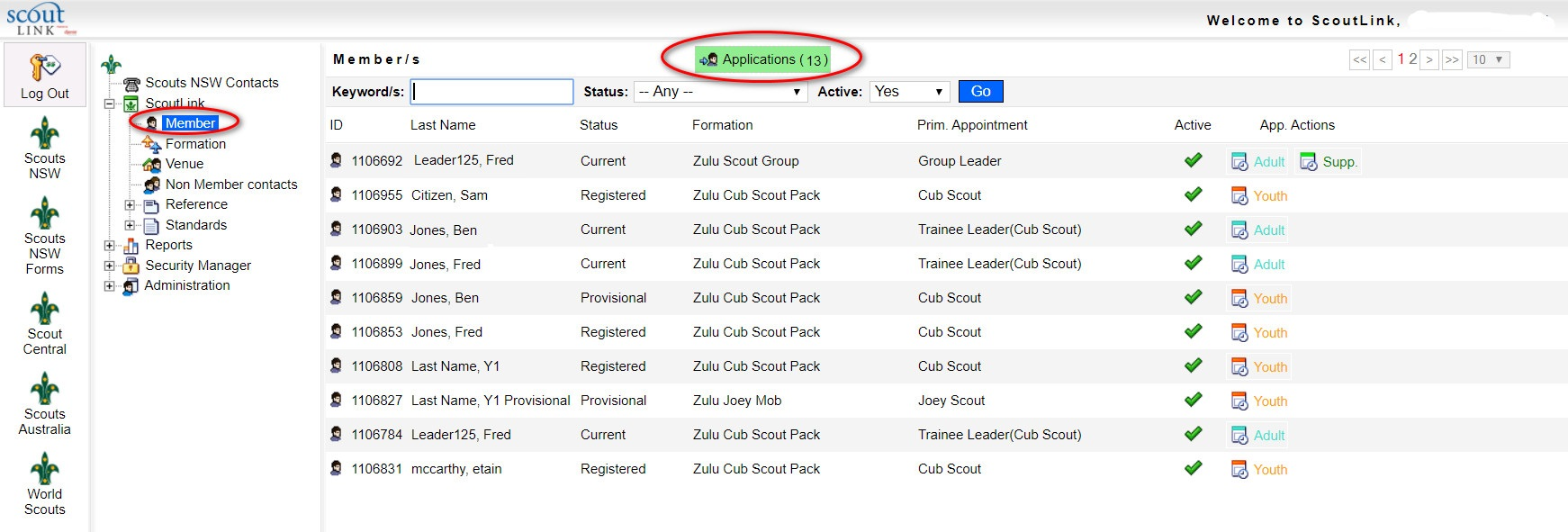 3. Choose the applicant and click Application In
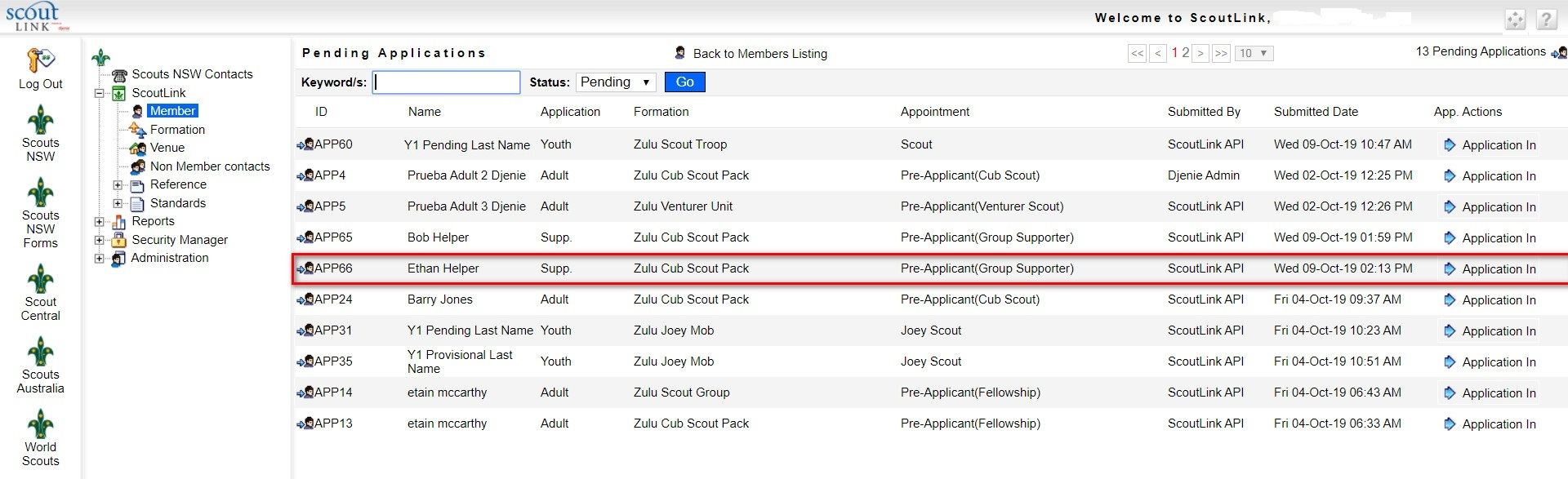 OR
5. Click the Reject button to refuse the application
4. Click the Endorse button to approve the application
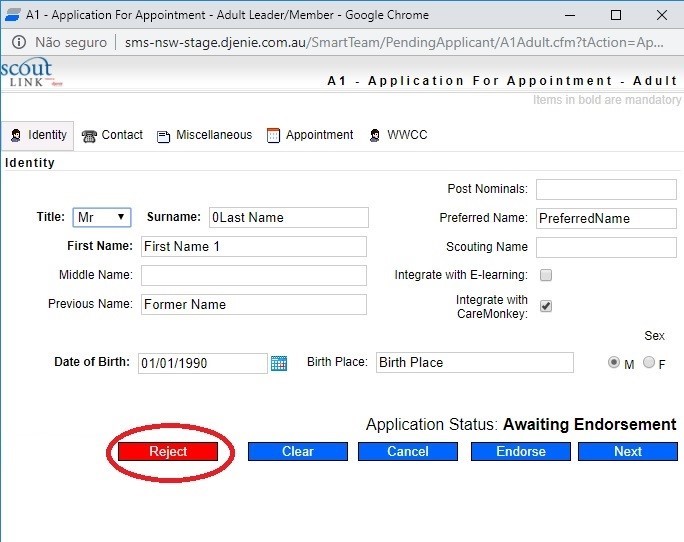 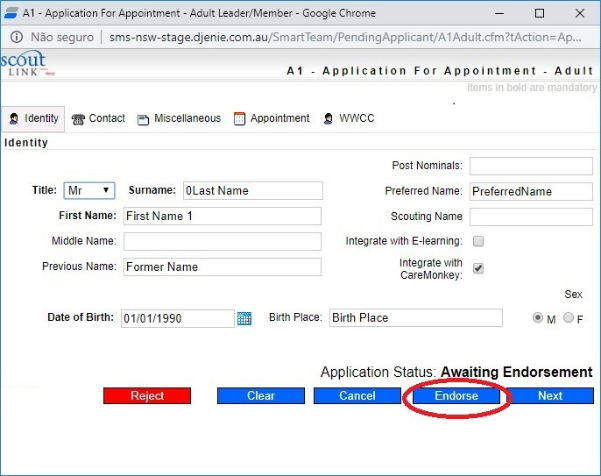 For user questions, please contact Member Services at info@nsw.scouts.com.au. If you experience technical issues with the form, please contact the IT department at ITSupport@nsw.scouts.com.au